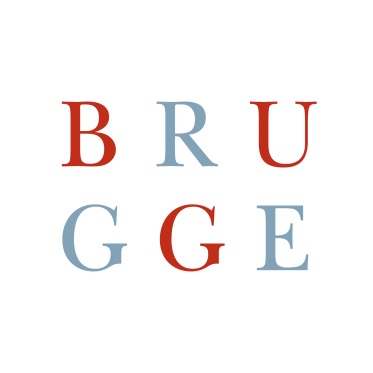 Openbare Bibliotheek Brugge
Hoe vorm je je activiteit om naar een digitale activiteit?
Digitale Erfgoeddag in de OBB
Birgit Ampe
23/02/2021
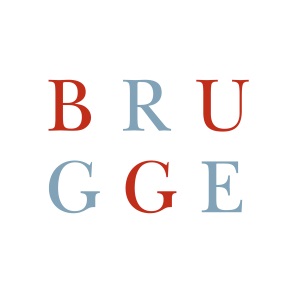 Digitale Erfgoeddag
Visie en aanpak
Digitaal programma van plan B naar plan A

5 activiteiten naar 3: 
Tentoonstelling
Lezing 
Erfgoedtussendoortje


Erfgoedtussendoortje al omgevormd en getest
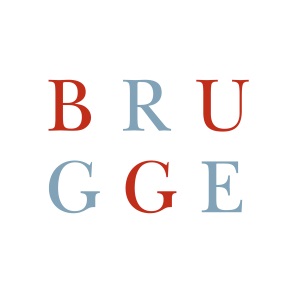 Rom Zom Tom: een Guido Gezellig Tussen d’oortje 
Algemeen
Tussen d’oortjes: voorleesmoment met creatief staartje
 
Erfgoed op maat van kleuters

Werkmodel van ervaren begeleider

Doel: ieder jaar nieuwe auteur
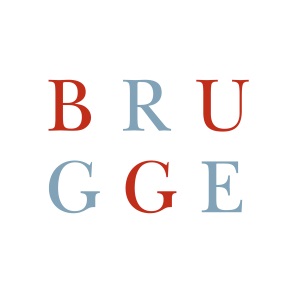 Rom Zom Tom: een Guido Gezellig Tussen d’oortje 
Inhoud
Guido Gezelle – De Averulle en de Blomme

Kennismaking met dichter

Voorleesmoment met kamishibai

Crea: meikevers en hun habitat 

Averulle-medaille
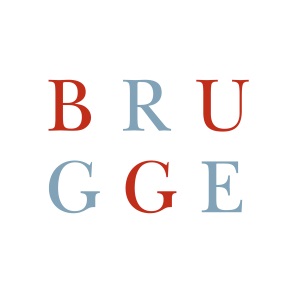 Rom Zom Tom: een Guido Gezellig Tussen d’oortje 
Inhoud
Guido Gezelle – De Averulle en de Blomme

Kennismaking met dichter

Voorleesmoment met kamishibai

Crea: meikevers en hun habitat 

Averulle-medaille
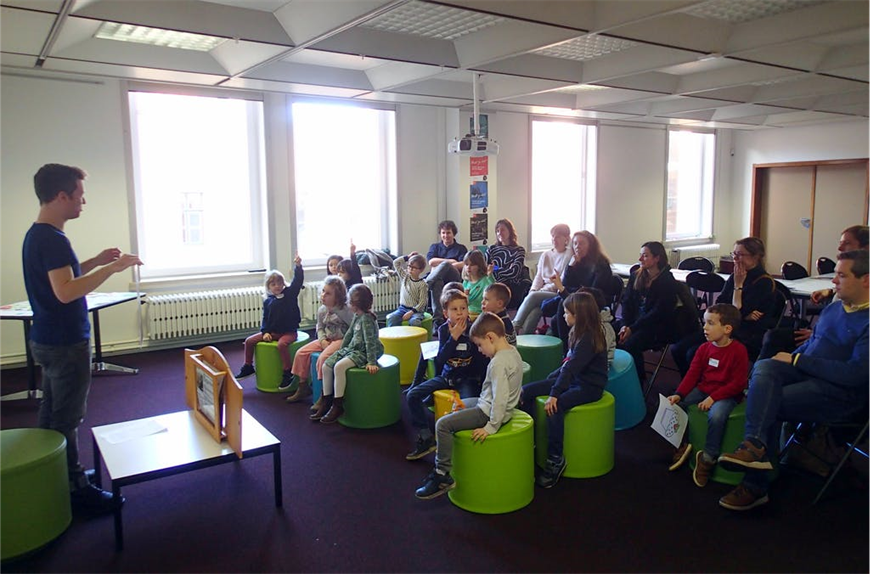 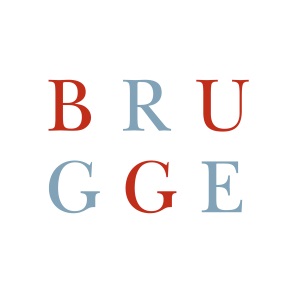 Rom Zom Tom: een Guido Gezellig Tussen d’oortje 
Inhoud
Guido Gezelle – De Averulle en de Blomme

Kennismaking met dichter

Voorleesmoment met kamishibai

Crea: meikevers en hun habitat 

Averulle-medaille
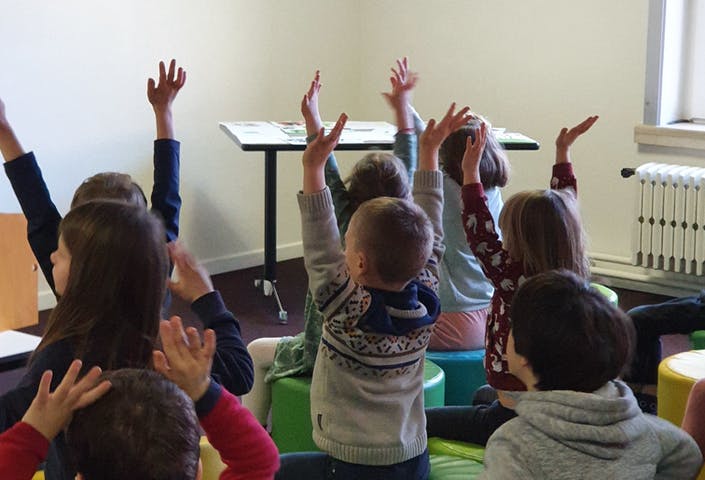 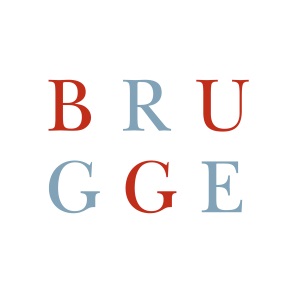 Rom Zom Tom: een Guido Gezellig Tussen d’oortje 
Inhoud
Guido Gezelle – De Averulle en de Blomme

Kennismaking met dichter

Voorleesmoment met kamishibai

Crea: meikevers en hun habitat 

Averulle-medaille
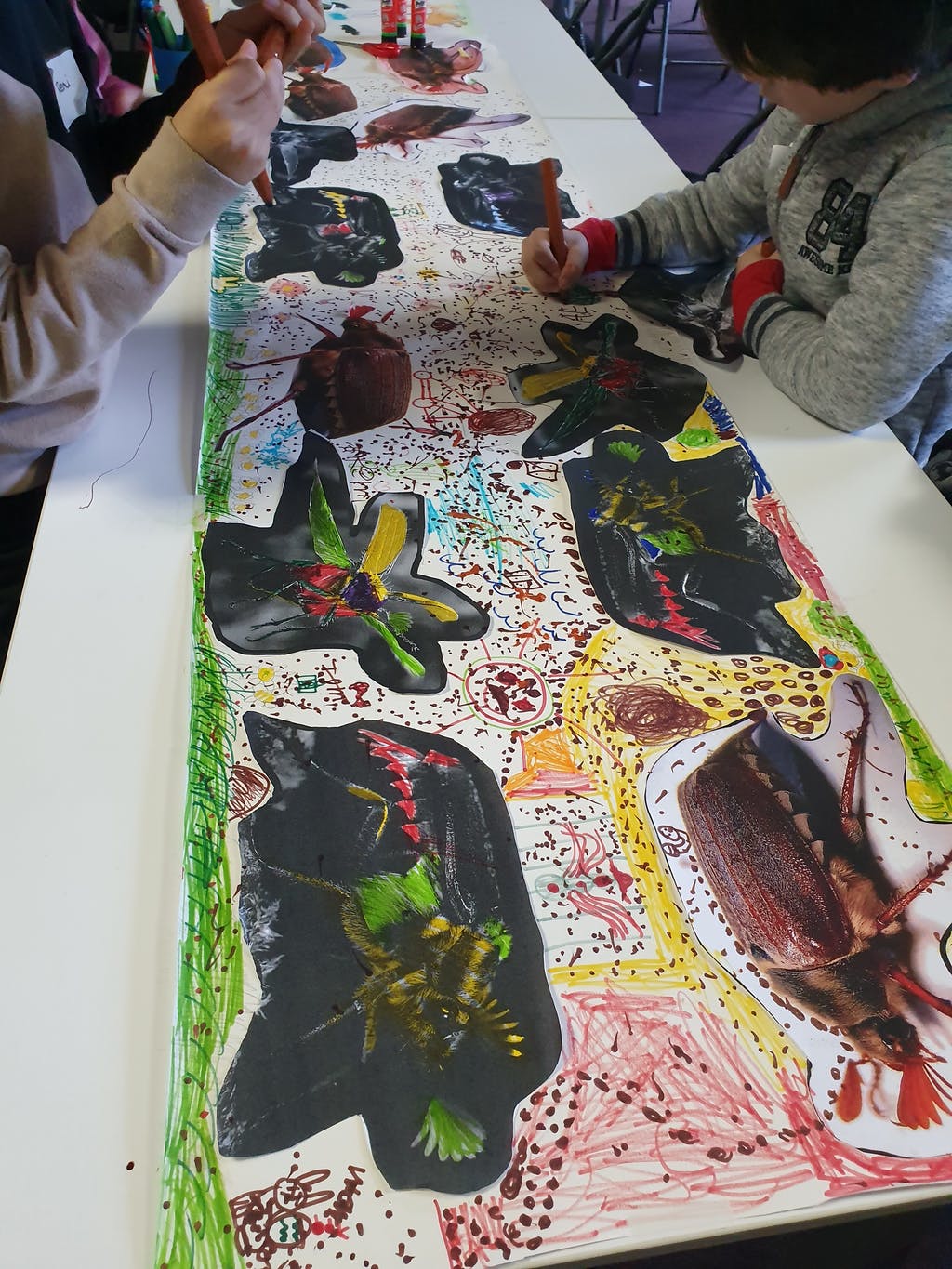 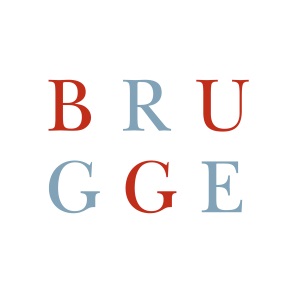 Rom Zom Tom: een Guido Gezellig Tussen d’oortje 
Inhoud
Guido Gezelle – De Averulle en de Blomme

Kennismaking met dichter

Voorleesmoment met kamishibai

Crea: meikevers en hun habitat 

Averulle-medaille
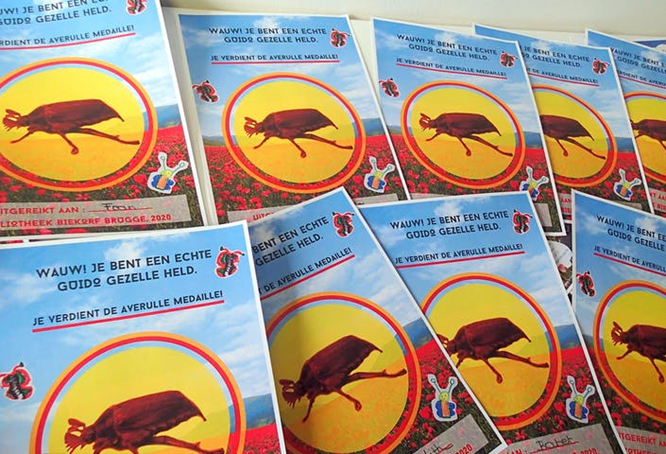 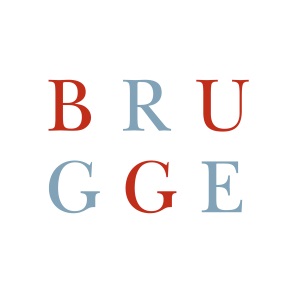 BOM -O- BAM 
Digitaal tussen d’oortje
Zelfde structuur, maar via Zoom 

Creapakket 

Inschrijven

Bevestigingsmail met voldoende info
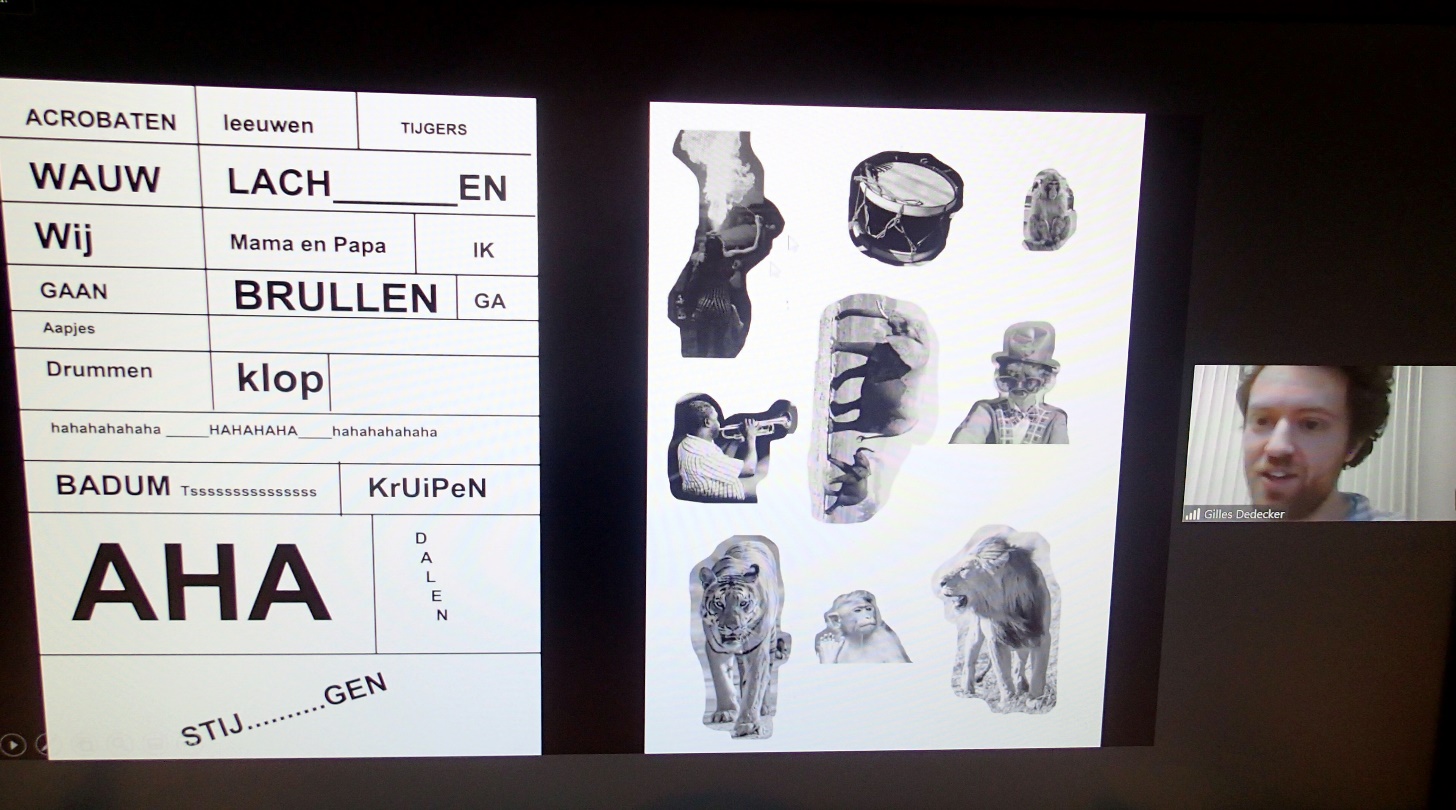 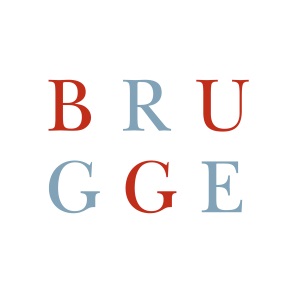 BOM -O- BAM
Lessons learned
Afhakers: niet per se negatief

Creapakketten succes

GDPR

Test op voorhand